Психология и выбор профессии
ТЕМПЕРАМЕНТ  И  ПРОФЕССИЯ.
ОПРЕДЕЛЕНИЕ  ТЕМПЕРАМЕНТА.
Урок 2
В БУДНИЧНЫХ РАДОСТЯХ И ГОРЕСТЯХ ЖИЗНИ НУЖНО БЫТЬ САНГВИНИКОМ, В ВАЖНЫХ СОБЫТИЯХ ЖИЗНИ – МЕЛАНХОЛИКОМ, ОТНОСИТЕЛЬНО ВЛЕЧЕНИЙ, ГЛУБОКО ЗАТРАГИВАЮЩИХ НАШИ ИНТЕРЕСЫ, - ХОЛЕРИКОМ, И, НАКОНЕЦ, В ИСПОЛНЕНИИ РЕШЕНИЯ – ФЛЕГМАТИКОМ.
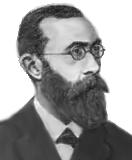 Вильгельм ВУНДТ, 
немецкий психолог, физиолог и философ
ГИППОКРАТ  ( Vвек до нашей  эры. Греческий врач и педагог )
В роду Гиппократа было около 17 поколений врачей

Описал все ныне известные типы людей: сангвиника, холерика, меланхолика и флегматика.
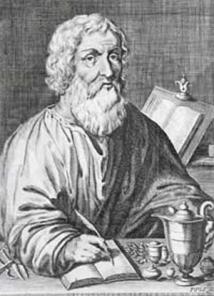 Урок 2
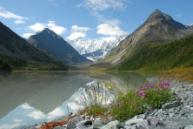 Гиппократ  сравнивал  четыре  типа темперамента  с  четырьмя  стихиями
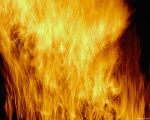 Гармония  четырёх стихий  создаёт  жизнь на  Земле, 
гармония  четырёх начал  в  человеке позволяет  жить  ему полноценной  жизнью
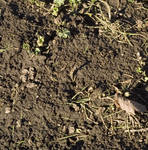 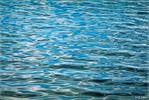 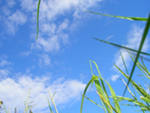 Урок 2
Иван  Петрович  ПАВЛОВ  (1849-1936)
«Греческий гений Гиппократ уловил в массе бесчисленных вариантов человеческого поведения капитальные черты»
один из авторитетнейших учёных России,  
физиолог, 
психолог, 
создатель науки о  высшей нервной деятельности, 
основатель крупнейшей российской физиологической школы
Лауреат Нобелевской премии 1904года
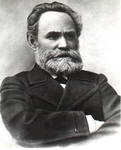 Это интересно!
Темперамент – качество врождённое, а не приобретённое.

Т – обеспечивает  скорость,  силу  и  уравновешенность  наших  реакций.

Т – проявляется в мышлении, речи, манере общения.

Т – не влияет на интересы, успешность, интеллект и деловые качества.
Урок 2
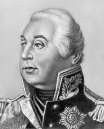 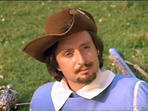 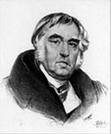 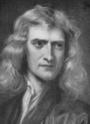 Урок 2
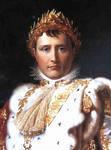 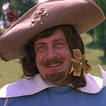 Кому   из  ваших  знакомых  соответствует  этот  образ?
Урок 2
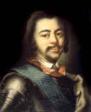 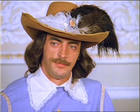 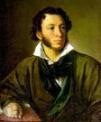 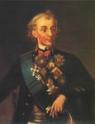 Кому   из  ваших  знакомых  соответствует  этот  образ?
Урок 2
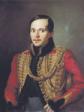 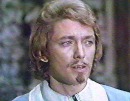 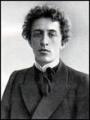 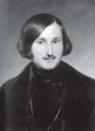 Кому   из  ваших  знакомых  соответствует  этот  образ?
Урок 2
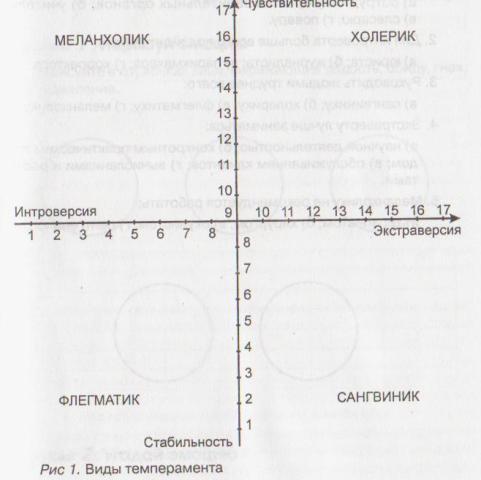 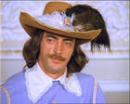 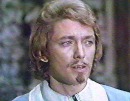 Все профессии социальной сферы или связанные с искусством
Программирование,
Конструирование,
Творчество,
Работа с текстами, 
животными, растениями
Профессии, 
связанные с частыми встречами, 
переговорами,
консультациями
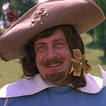 Профессии,
 требующие самоконтроля
 и умения рисковать
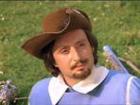 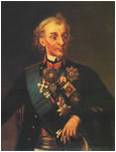 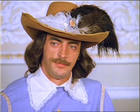 Урок 2
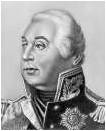 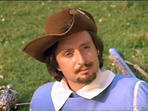 Урок 2
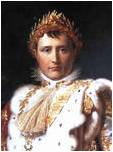 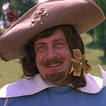 Урок 2
Почему  среди  меланхоликов нет  прославленных  полководцев?
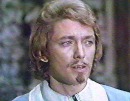 Темперамент – не влияет
 на интересы, успешность,       интеллект и деловые качества.
Экстраверт – ( от латин. «extra»), что означает сверх, «снаружи», «вне») человек открытый.  Интроверт - ( от латин. «intro»), что означает внутрь) человек закрытый.
Урок 2
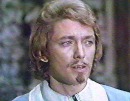 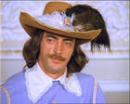 "Три мушкетера"? Атос, Портос, Арамис и д'Артаньян как раз и представляют четыре темперамента. 

Они дополняют друг друга, как четыре стихии или четыре времени года, и поэтому непобедимы.
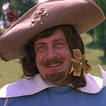 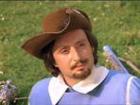 Урок 2
Любая группа людей работает эффективнее, если в ней есть представители всех темпераментов
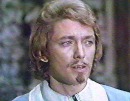 Меланхолики первыми чувствуют, в каком направлении надо начинать поиск. 
Холерики выполняют функции бесстрашных разведчиков. 
Сангвиники являются источником положительных эмоций и постоянно генерируют неожиданные идеи. 
Флегматики анализируют информацию и предлагают взвешенное решение.
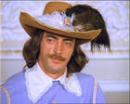 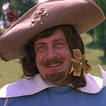 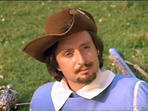 Урок 2
В чистом виде темпераменты встречаются редко
В каждом человеке есть что-то от холерика, сангвиника, флегматика и меланхолика. 
Вопрос, кем лучше быть, не имеет смысла, как и вопрос, какое время года лучше.
 В каждом есть свои плюсы и свои минусы. 
Надо их знать и действовать, выбирая эффективную модель поведения в зависимости от ситуации, не идя на поводу у природных качеств, а развивая их.
Урок 2
Особенности темперамента необходимо учитывать при выборе профессии, но не следует путать темперамент с характером.
Это интересно:
Доброта и жестокость, трудолюбие и лень, аккуратность и неряшливость — все эти черты характера не заложены от природы, а формируются на протяжении всей жизни. 
Умным или глупым, честным или лживым, талантливым или бездарным может быть человек с любым темпераментом. 
Успешность человека зависит не от его темперамента, а от способностей, знаний, навыков и направленности личности.
Урок 2
Хладнокровие и невозмутимость больше всего необходимы: сотруднику правоохранительных органов, учителю, слесарю, повару. 
 Для  интроверта больше всего подойдет работа: 
юриста, журналиста, парикмахера, корректора. 

3. Руководить людьми труднее всего: 
сангвинику, холерику, флегматику, меланхолику 

4. Экстраверту лучше заниматься: 
научной деятельностью, конкретным практическим трудом, обслуживанием клиентов, вычислениями и расчетами. 

5. Меланхолику не рекомендуется работать: 
терапевтом, хирургом, окулистом, рентгенологом.
Всем  спасибо  за  внимание !!!